Олимпийский урок
Сложение вида 73 + 27
Быстрее. 
Точнее. 
Умнее.
Задание зайки: Попробуй объяснить как решить пример вида 73+27
73
27
+
Олимпийская разминка
Хоккей
Лыжные гонки
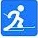 93-0
31+9
25-12
45+15
50-4
18+24
63+30
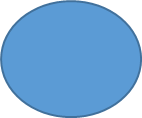 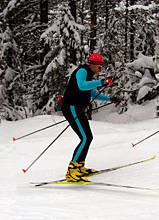 70-40
67+3
Задание Зайки: Попробуй объяснить как решить пример вида 73+27
73
27
+
А теперь попробуем решить такие же примеры.
Откройте учебники на странице 16 и выполните №1
Молодцы!
Задание Мишки: Помогите посчитать яблоки
Давайте решим задачи № 3 и №4
Задание леопарда:
В горах необходимо проложить лыжную трассу. Воспользуйся заданием №6 и начерти свой вариант в тетради
Молодцы, ребята! Вы отлично поработали!